RAD 222 practical
Introduction to the course
Alia Bafaqeeh
abafaqeeh@ksu.edu.sa
RAD 222 practical
The Upper Limbs- Part 1:
Fingers, hand &wrist
Alia Bafaqeeh
abafaqeeh@ksu.edu.sa
RAD 222 practical
The Upper Limbs- Part 2: forearm, elbow & humerus
Alia Bafaqeeh
abafaqeeh@ksu.edu.sa
RAD 222 practical
The shoulder joint
Alia Bafaqeeh
abafaqeeh@ksu.edu.sa
RAD 222 practical
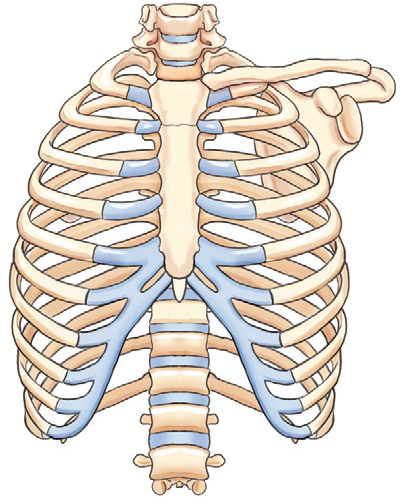 Bony thorax:
Ribs, Sternum & SCJs
Reem A. Althekair 
ralthekair@ksu.edu.sa
RAD 222 practical
Pelvis, hips and SIJs
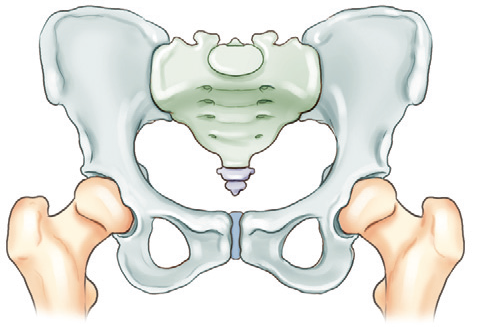 Reem A. Althekair 
ralthekair@ksu.edu.sa
RAD 222 practical
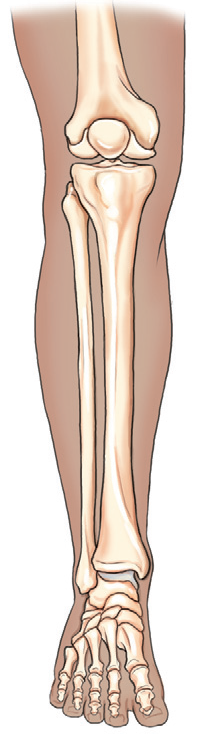 Femur, knee, patella & leg
Reem A. Althekair 
ralthekair@ksu.edu.sa
RAD 222 practical
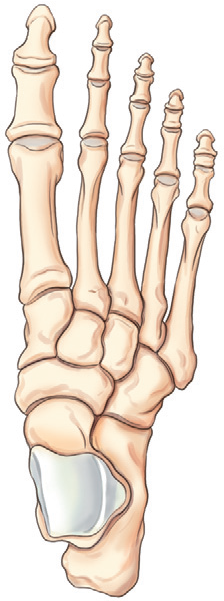 Foot, toes, calcaneus & ankle
Reem A. Althekair 
ralthekair@ksu.edu.sa